MODELO DE PLANO DE CONTAS PARA VENDAS
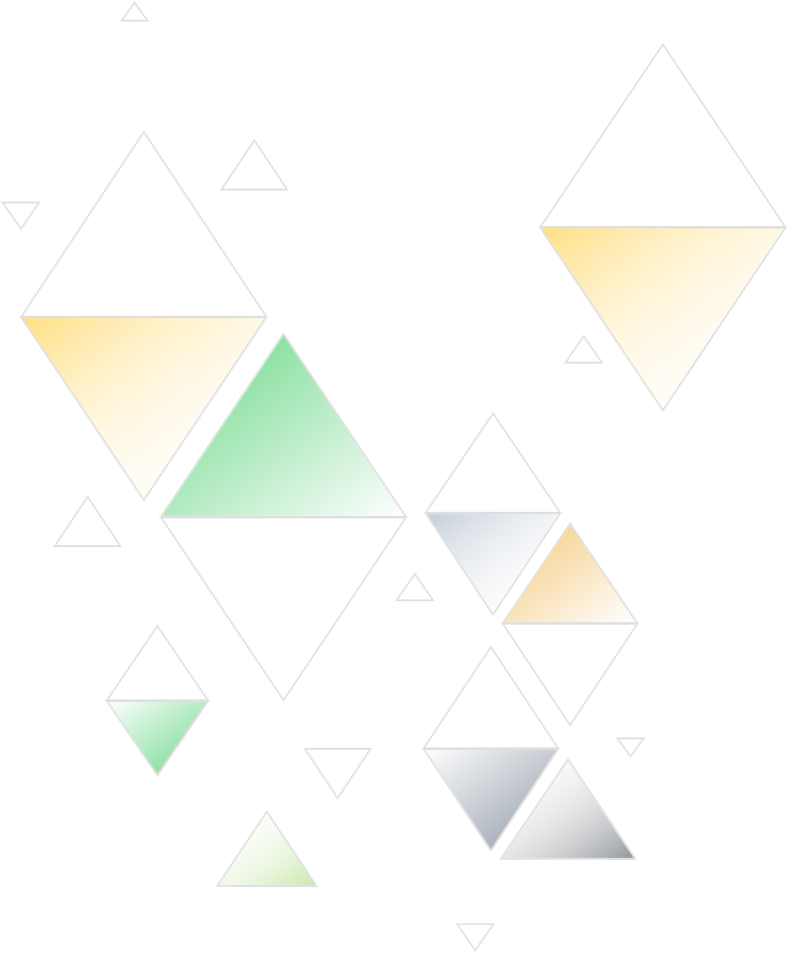 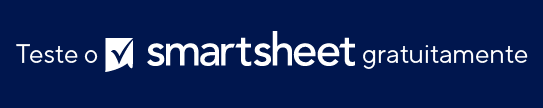 NOME DA CONTA
MODELO DE PLANO DE CONTAS PARA VENDAS - APRESENTAÇÃO
ÍNDICE
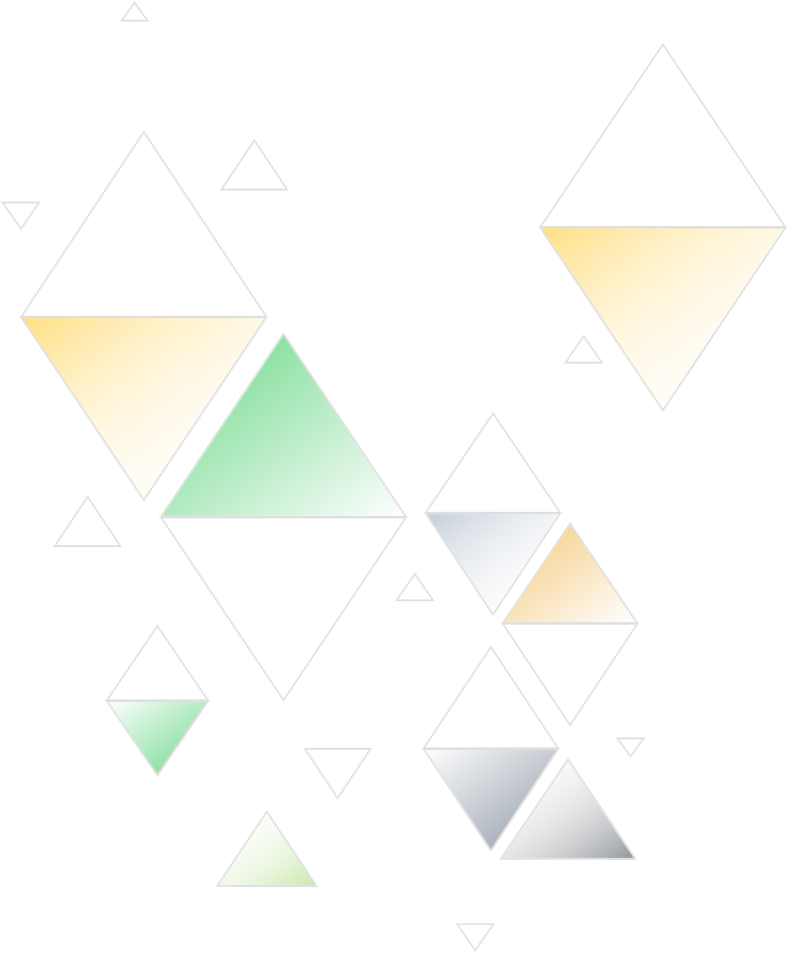 4
1
VISÃO GERAL
MAPA DE CONTAS
2
5
ATIVOS DO MAPA DE CONTAS
OBJETIVOS
3
6
SOLUÇÕES
PLANO DE AÇÃO
MODELO DE PLANO DE CONTAS PARA VENDAS | SUMÁRIO
RELATÓRIO DO PROJETO
1. VISÃO GERAL
RELATÓRIO DO PROJETO
VISÃO GERAL
2. OBJETIVOS
RELATÓRIO DO PROJETO
OBJETIVOS
3. SOLUÇÕES
RELATÓRIO DO PROJETO
SOLUÇÕES
4. MAPA DE CONTAS
RELATÓRIO DO PROJETO
MAPA DE CONTAS
5. RECURSOS DE MAPAS DE CONTAS
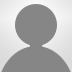 NOME
––––––––––––––––––––
CARGO
NOME
––––––––––––––––––––
CARGO
NOME
––––––––––––––––––––
CARGO
NOME
––––––––––––––––––––
CARGO
NOME
––––––––––––––––––––
CARGO
NOME
––––––––––––––––––––
CARGO
NOME
––––––––––––––––––––
CARGO
NOME
––––––––––––––––––––
CARGO
NOME
––––––––––––––––––––
CARGO
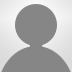 NOME
––––––––––––––––––––
CARGO
NOME
––––––––––––––––––––
CARGO
NOME
––––––––––––––––––––
CARGO
COPIE E COLE OS ÍCONES EM BRANCO PARA USÁ-LOS NO MAPA DE CONTAS NO SLIDE ANTERIOR
RELATÓRIO DO PROJETO
ATIVOS
6. PLANO DE AÇÃO
PLANO DE AÇÃO